WOODLAND SCHOOL DISTRICT 2022-2023 YEAR END FINANCIAL SUMMARY
Presented by:
Stacy Brown
Exec Director of Business Services
History of Total Fund Balance at Year-End and the Percentage of Budgeted Expenditures
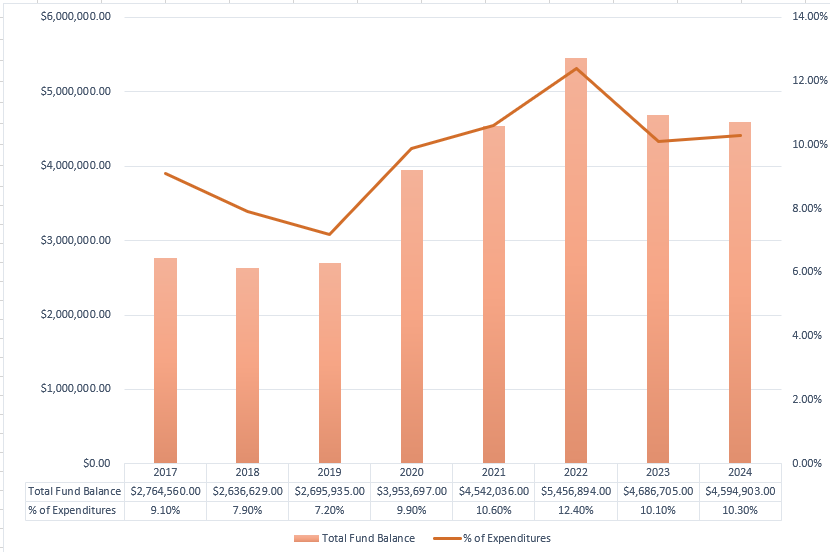 Fund Balance/Enrollment
GF Revenues – Budget Compared to Actual
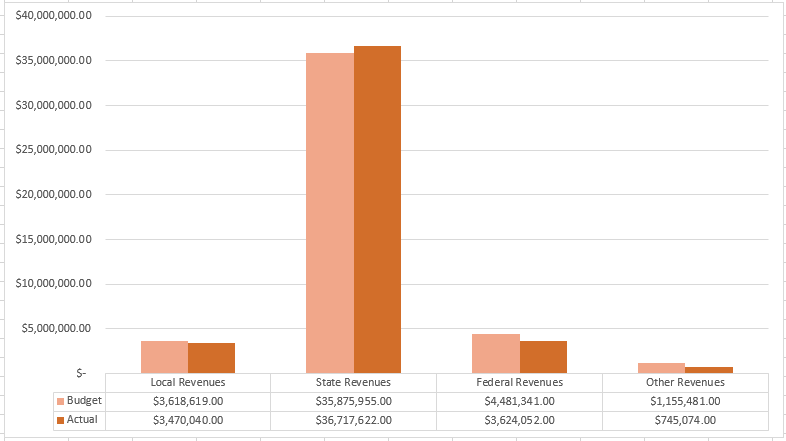 Revenues Compared to Prior Year
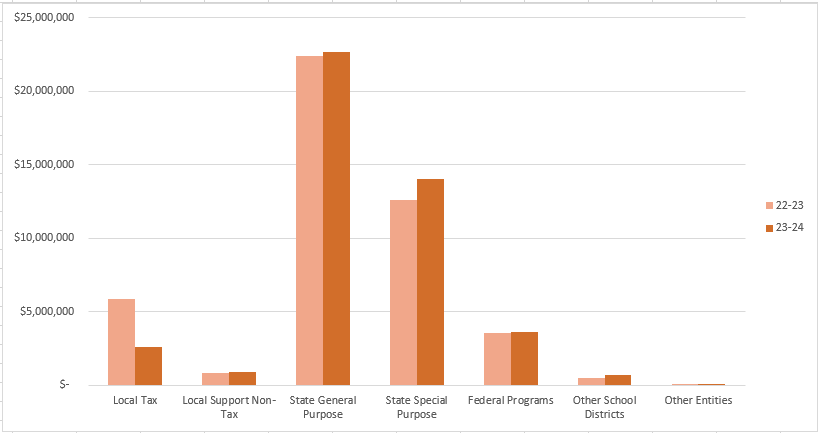 GF Program Expenditures – Variance to Budget
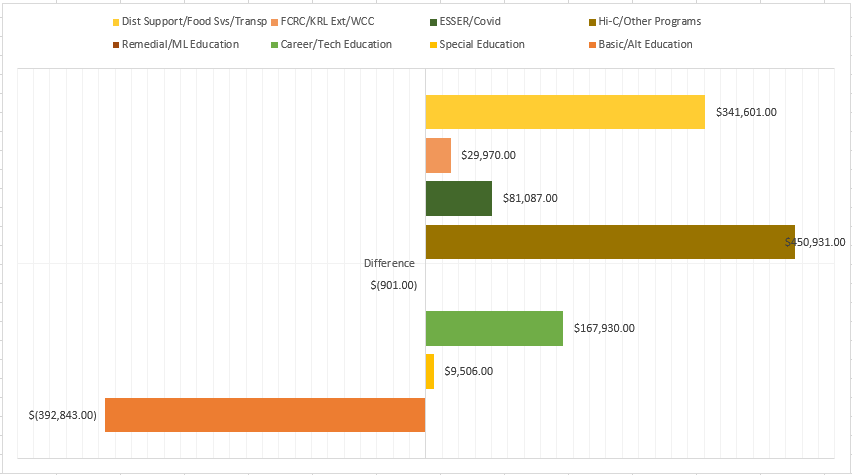 GF Object Expenditures – Variance to Budget
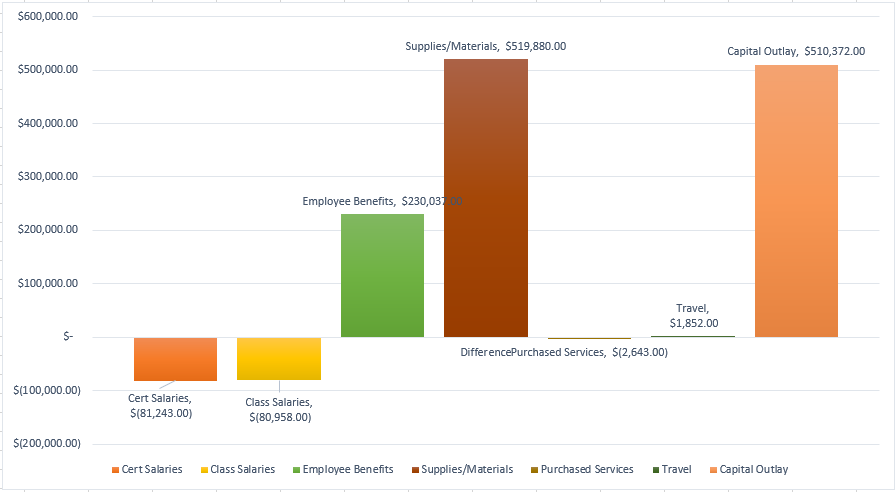 Program Expenditures Compared to Prior Year
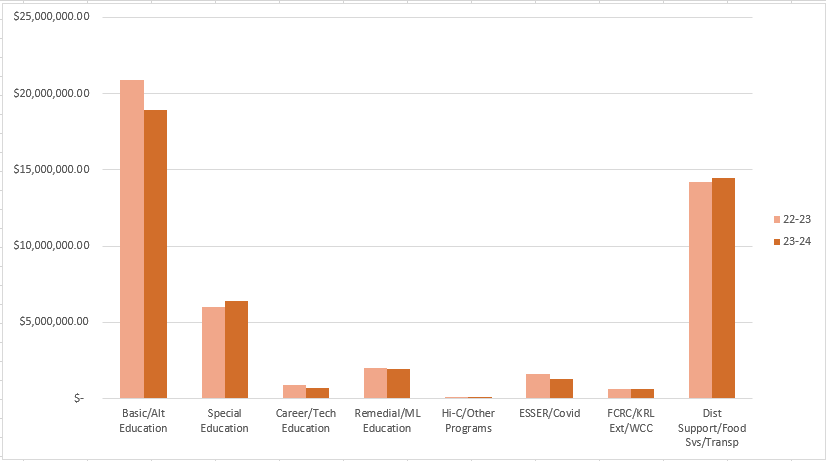 Detail Revenues Compared to Budget
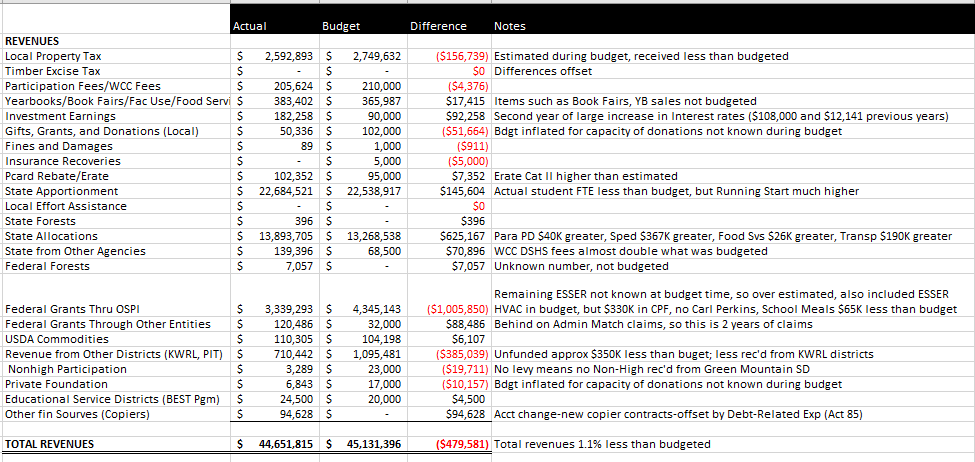 Detailed Expenditures (by Activity) Compared to Budget
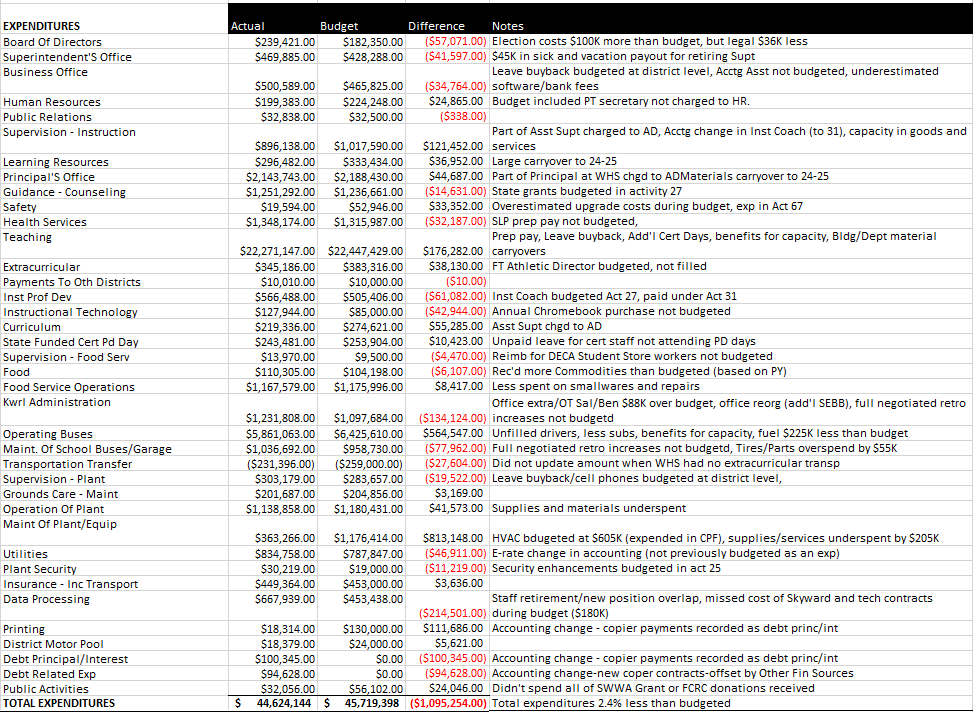 Levy/Local Funds
Transportation & Food Service
Transportation
Food Service
Total Students transported = Approx 7,505 average per day and 375 Special Ed/Homeless per day average

Total Transp Exp/Util     $8,122,000

Total Revenues              $7,595,000

Total Unfunded/Util for year was $527,000  Budgeted unfunded plus utilities was $1,475,000.  State Allocation was $190,000 more than budgeted and total expenditures were $344,000 less than budgeted.
Woodland’s portion of unfunded and utilities was $162,377 which represents 30.82% ownership of the Co-Op compared to 33.06% from 22-23.
Bus contribution for year $119,060
Total Meals Served = 42,307 Breakfasts (average of 235 per day) and 192,297 Lunches (average of 1,068 per day).

Summer Meals = program run from 6/24 through 8/16, serving a total of 867 breakfasts and 1,947 lunches.

Total Expenses  = $1,291,853

Total Revenues = $1,248,192

Sodexo Guarantee ($69,353) - the actual for this year was ($83,184).  There are about $7,000 of supply costs that are outside the contract, which would result in a loss of approximately ($76,418).  We will be receiving a check from them for $7,065 for the guarantee.
Before and After School Care (WCC)
The WCC programs (at both CES and NFES) add opportunities for parents and students in a small community without many daycare options for families
Programs served about 140 families throughout the year and also provided summer care.  
WCC program is licensed by the state and able to provide options for low income families.  We received $127,000 in fees from DSHS last year to support these families.
Daycare programs ran at a loss of $22,000.  Last year they had a loss of $87,000. This is due to the increased DSHS families and approximately $18,000 in grants and donations received.
The program continues to provide an important service in a community with very little daycare available and providing convenience for parents.
Other Funds
Capital Projects  
Debt Service
ASB	 
Transportation vehicle
Capital Projects Fund
Beginning Fund Balance		     $   710,682

Revenues/Other Fin Srce		$   574,539
	
Expend/Other Fin Uses		     $   549,034

Ending Fund Balance		          $   736,187
Expenditures were approx. $374,000 for ESSER funded HVAC projects and a about $8,000 for the KWRL projects. Total Fund Balance is made up of $255,354 in Impact Fees, $95,284 Designated for Future Capital Projects and $345,048 for KWRL projects.
Debt Service Fund
This fund is used to collect tax revenue and pay the principal and interest on bonds. Payments are made twice a year, December and June.
** Required to be reported, per accounting rules.  Not debt owed.
Amount available for principal/interest at August 31, 2024 = $1,768,989
ASB FUND
ASB funds are for the extracurricular benefit for the students.  Their involvement in the decision-making process is an integral part of associated student body government.
Beginning Fund Balance		$315,590

  Revenues					$325,722

  Expenditures				$268,370

  Ending Fund Balance			$372,942
TRANSPORTATION VEHICLE FUND
This fund is used to replace buses.  Revenue comes from the State (in the form of depreciation payments), interest earned on the investments and the annual levy payments made by the four Co-Op districts.
Beginning Fund Balance		$3,983,747

  	Revenues					$2,055,753

  	Expenditures					$   749,861

  	Ending Fund Balance			$5,289,639